OS
Windows API
WPF and Win32 InteroperationImport function Win32 to .Net
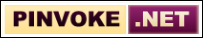 The term PInvoke is derived from the phrase "Platform Invoke".
PInvoke.net is primarily a wiki, allowing developers to find, edit and add PInvoke signatures, user-defined types, and any other information related to calling Win32 and other unmanaged APIs from managed code (written in languages such as C# or VB.NET).

Access PInvoke.net directly from Visual Studio

We provide an Add-in to Visual Studio 2010 - 2015, to make the insertion of PInvoke signatures an easy, fast operation. Download the PInvoke.net Add-in for FREE now.
Peymer Anatoly
1
OS
Windows API
Access PInvoke.net directly from within Visual Studio
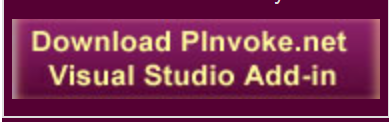 https://marketplace.visualstudio.com/items?itemName=vs-publisher-306627.PInvokenetVisualStudioExtension
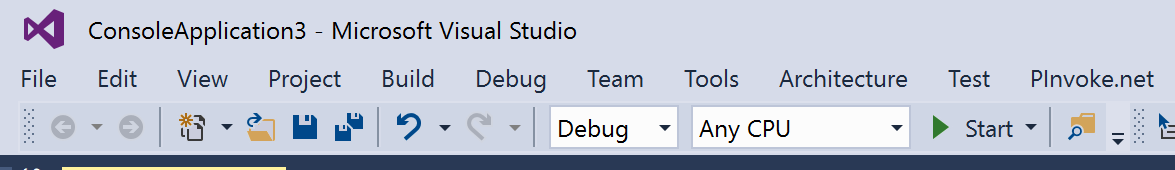 Peymer Anatoly
2
OS
Windows API
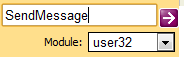 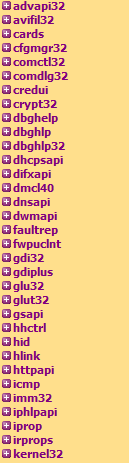 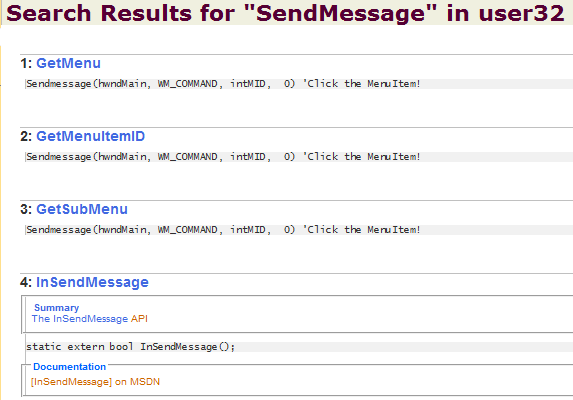 Peymer Anatoly
3
OS
Windows API
Import function Win32 to .Net
using System;
using System.Runtime.InteropServices;
namespace MessageBox
{
    class Program
    {
        [DllImport("user32.dll", EntryPoint = "MessageBox", SetLastError = true, CharSet = CharSet.Auto)]
        public static extern int MessageBox(int hWnd, String strMessage, String strCaption, uint uiType);
        static void Main(string[] args)
        {
            MessageBox(0,"Calling function Win32 !",".NET",0);
        }
    }
}
Peymer Anatoly
4
OS
Windows API
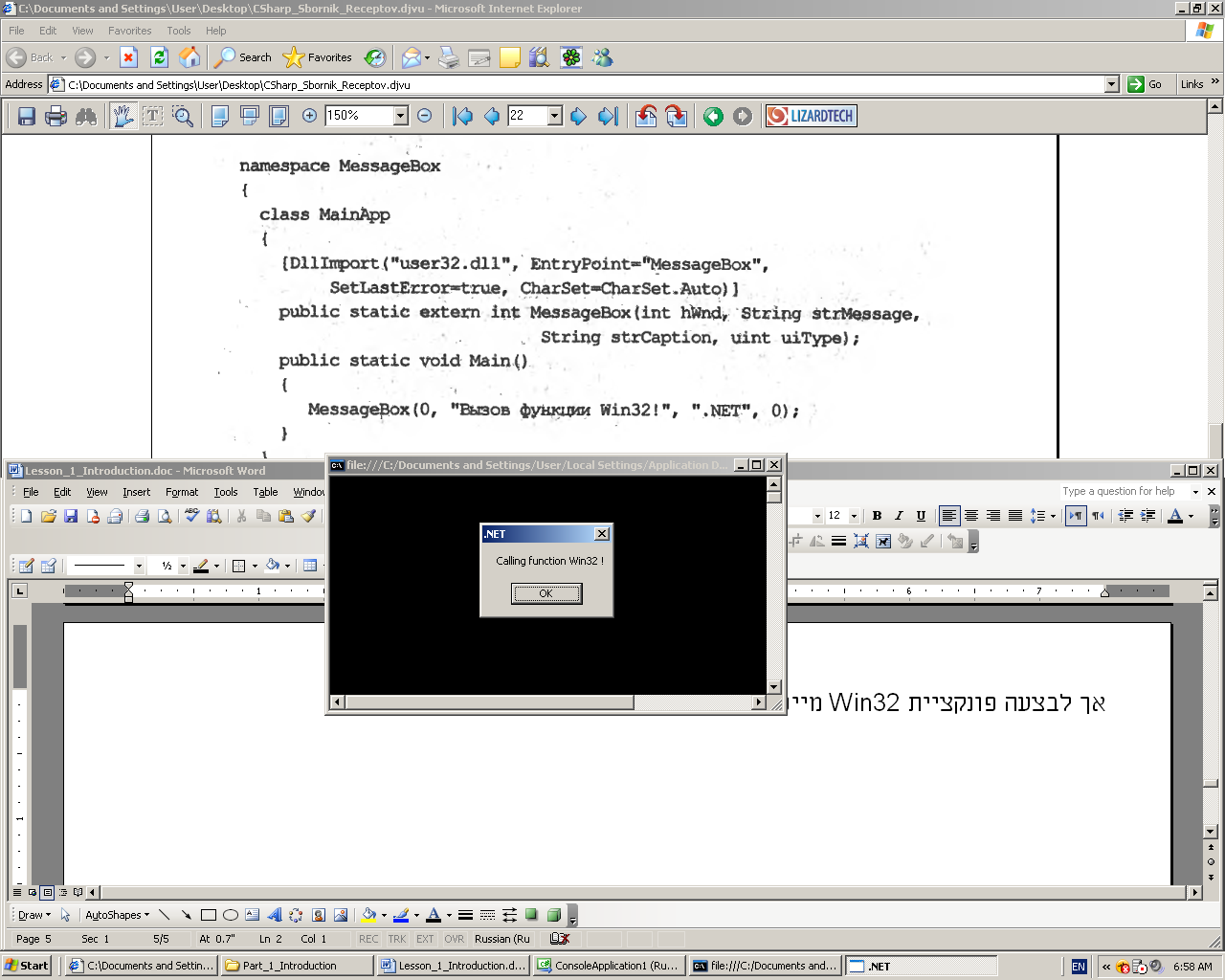 Peymer Anatoly
5